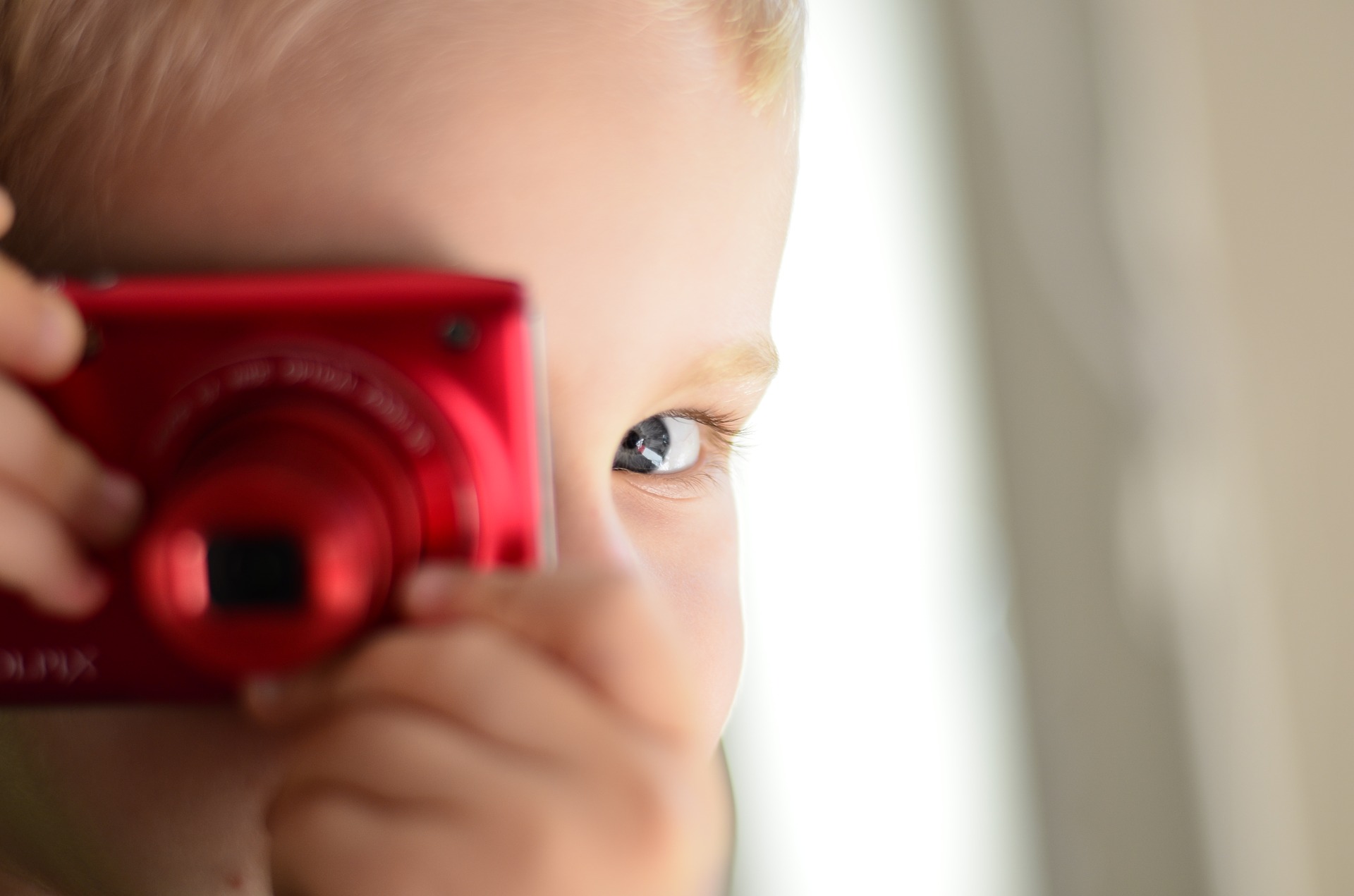 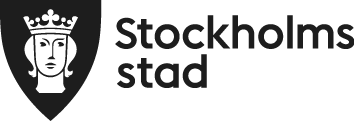 Kameran och jag
- om fotografi, identitet och gestaltning
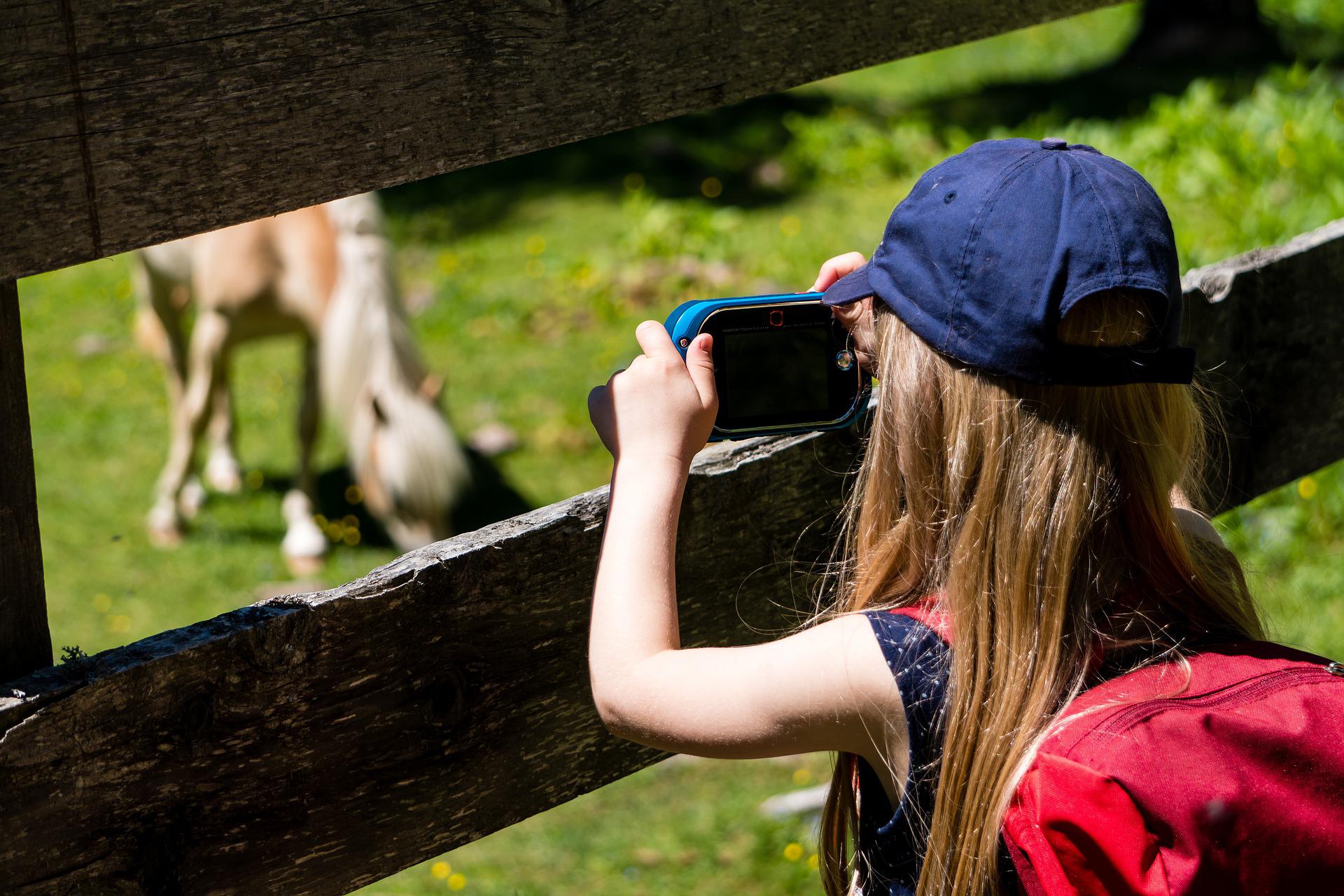 ​1. 	Det här är     	en kamera
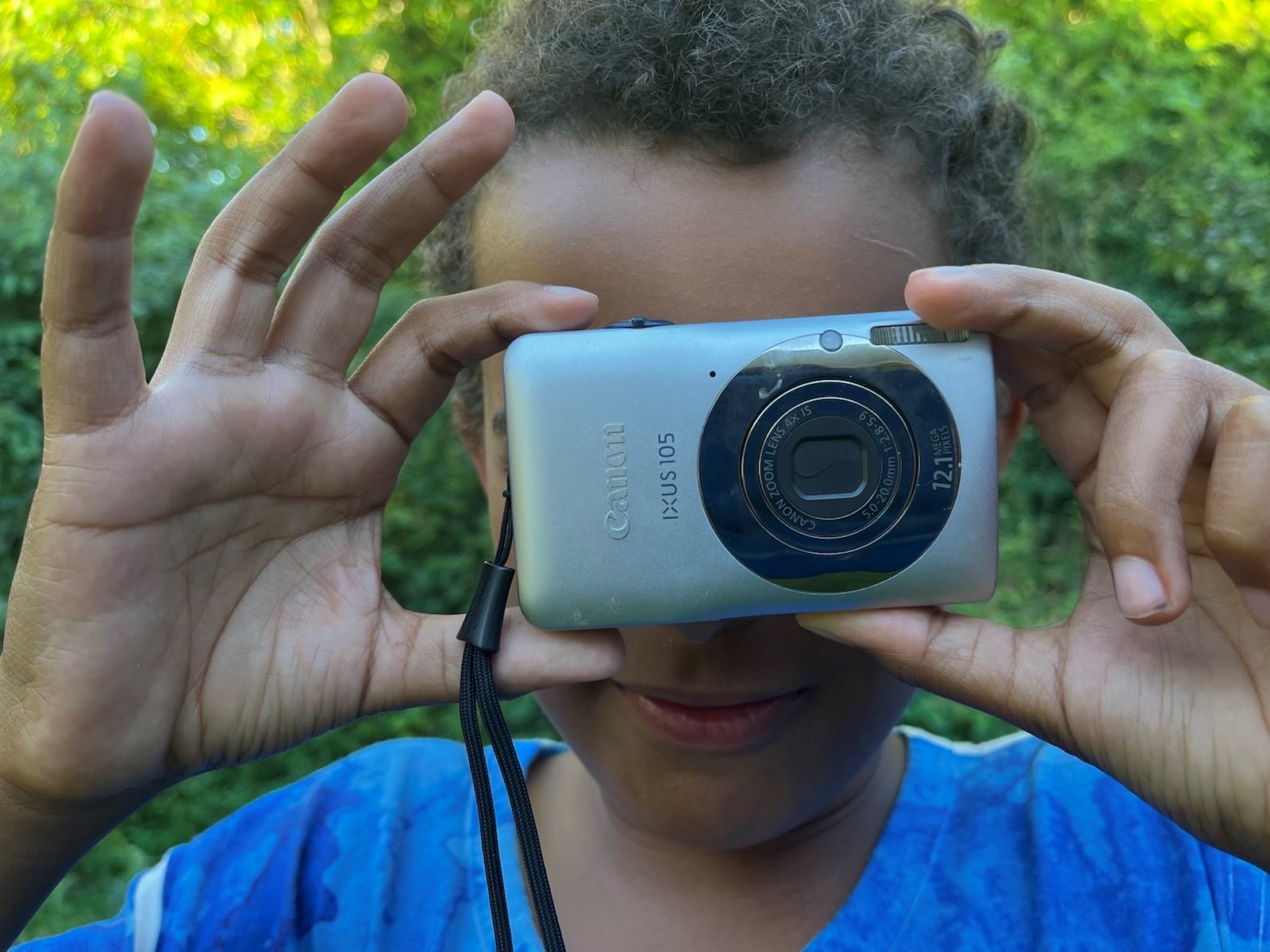 ​2.	 Får jag ta 	en 		 bild på dig?
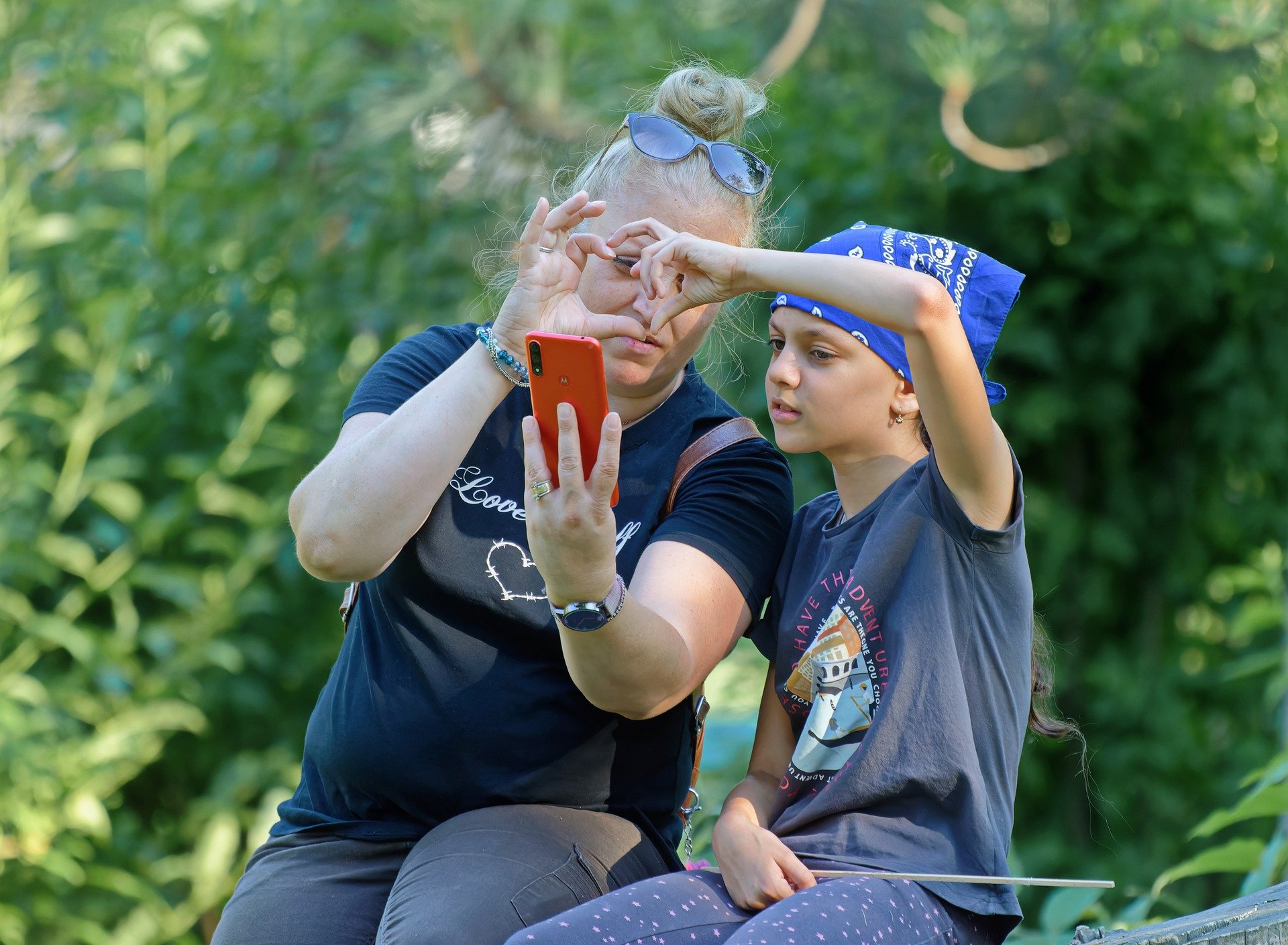 ​3. 	Får jag 	spara/visa 	en bild på dig?
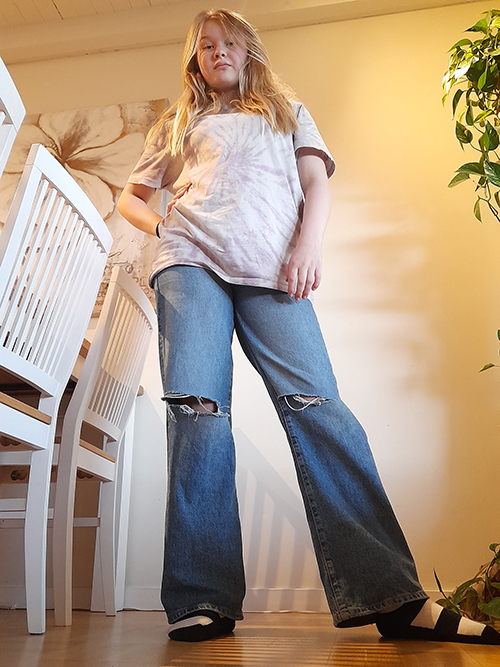 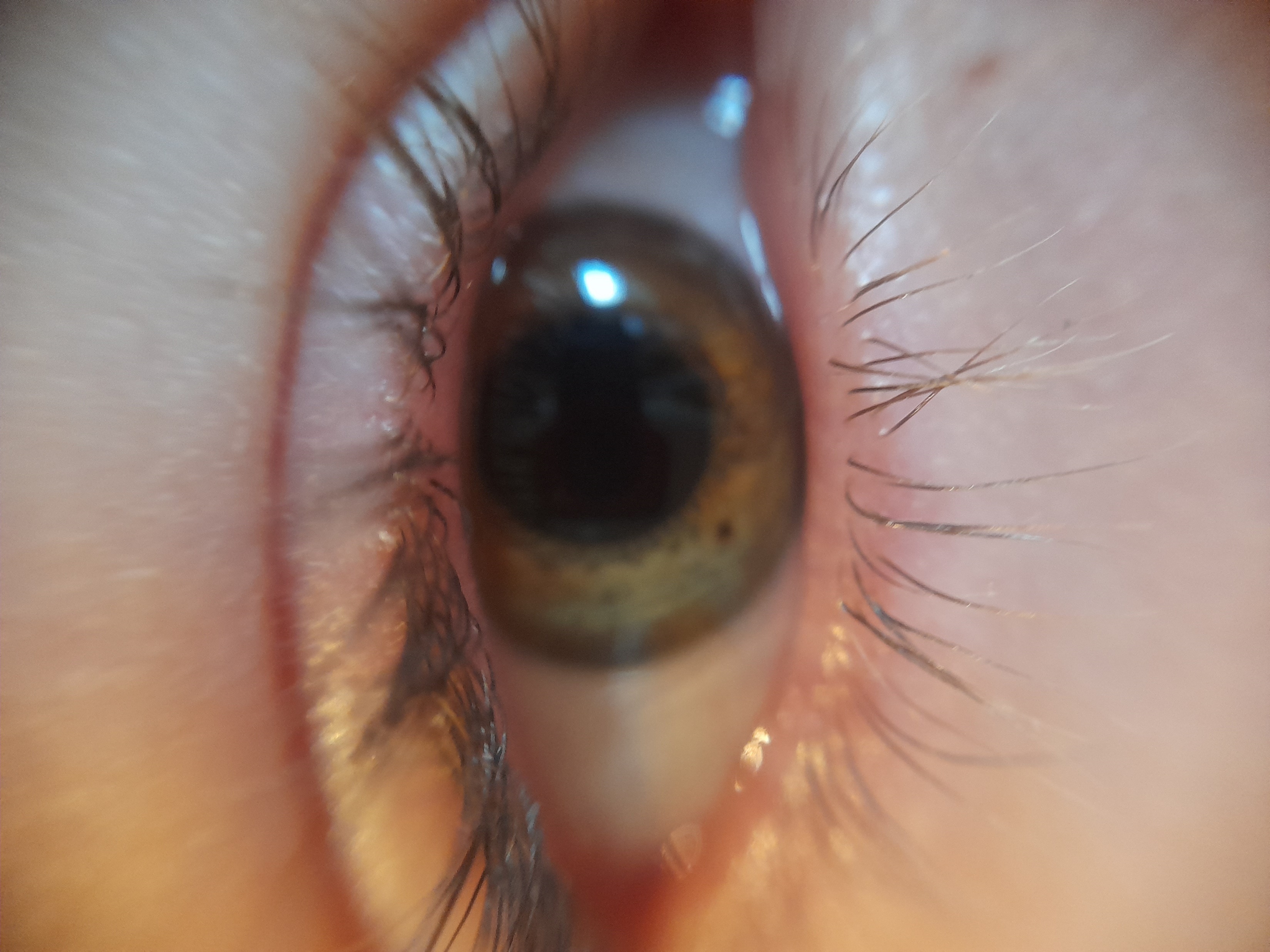 ​4. 	På vilka olika 	sätt kan man  	fotografera 
	varandra?
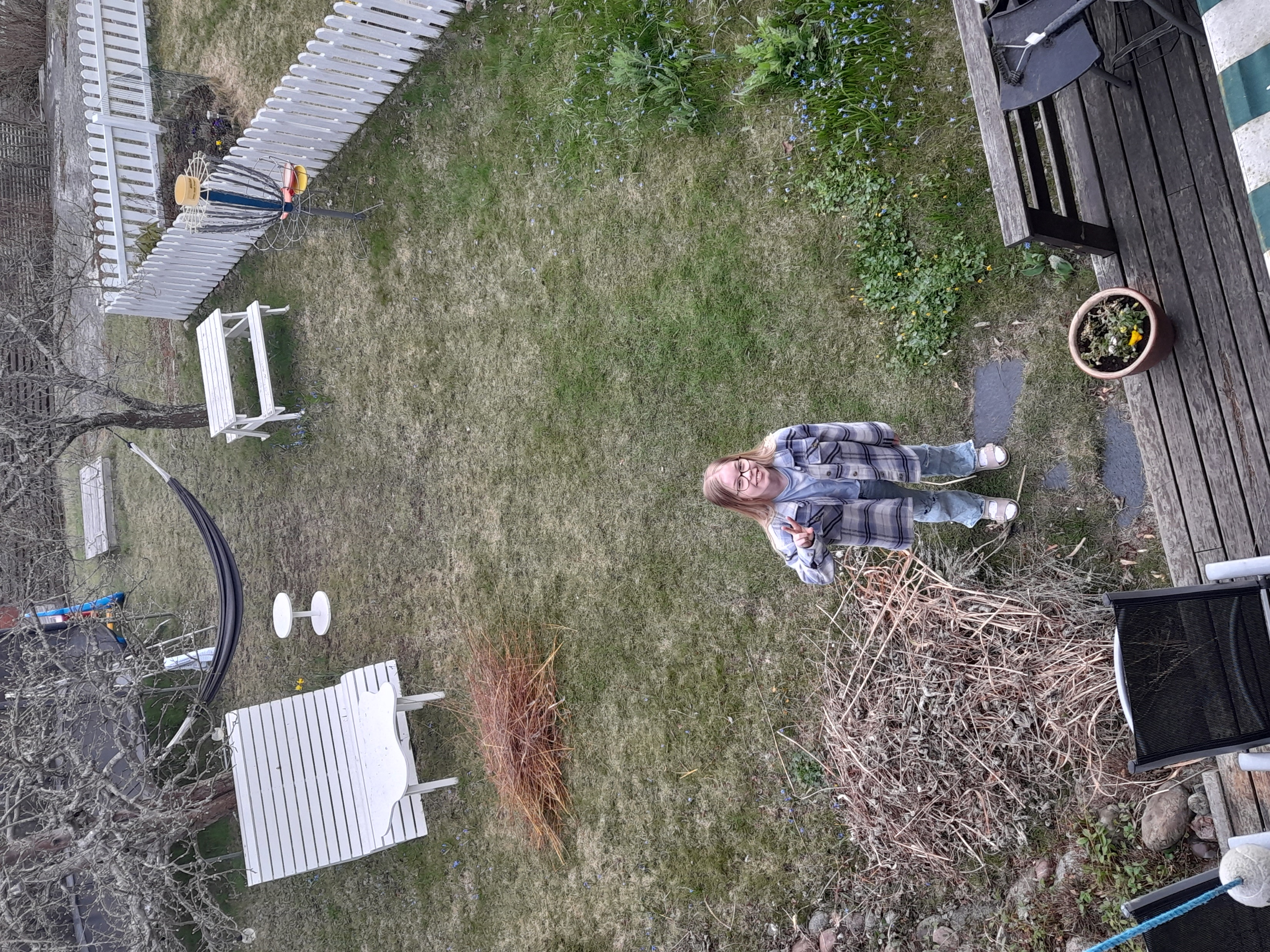 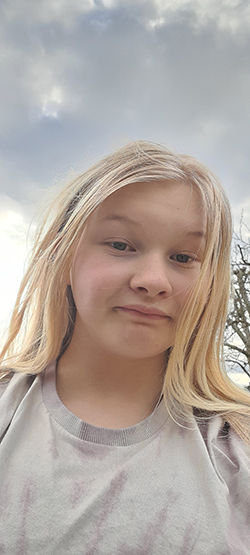 Övning: Vilken bild uttrycker mest styrka/svaghet?
Sortera bilderna på en skala från svag till stark
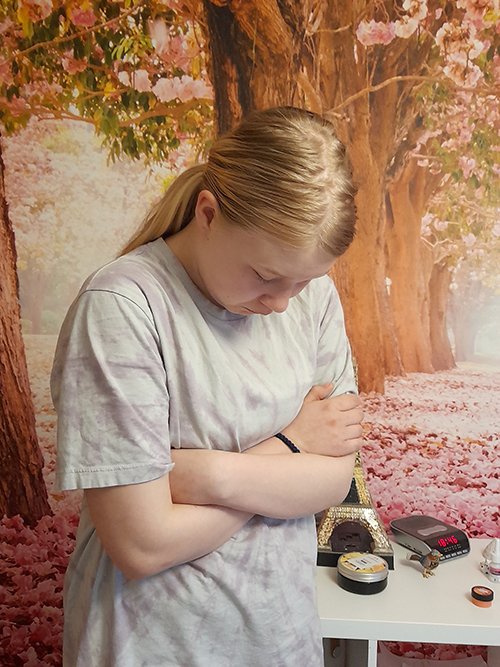 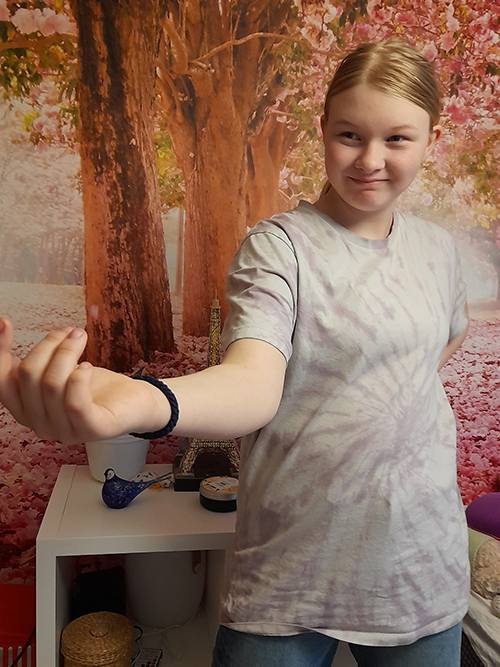 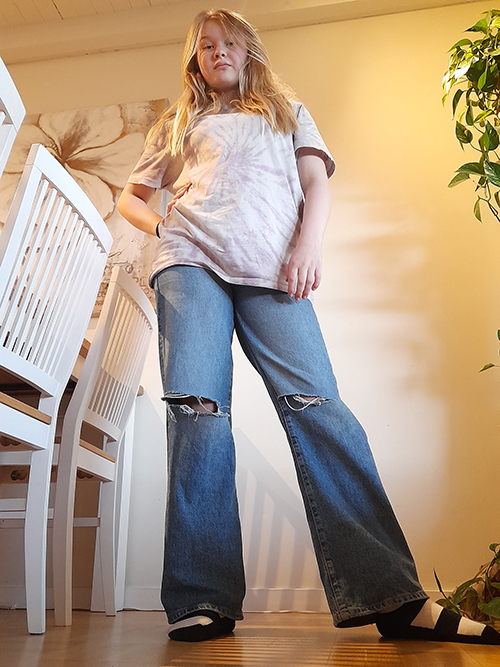 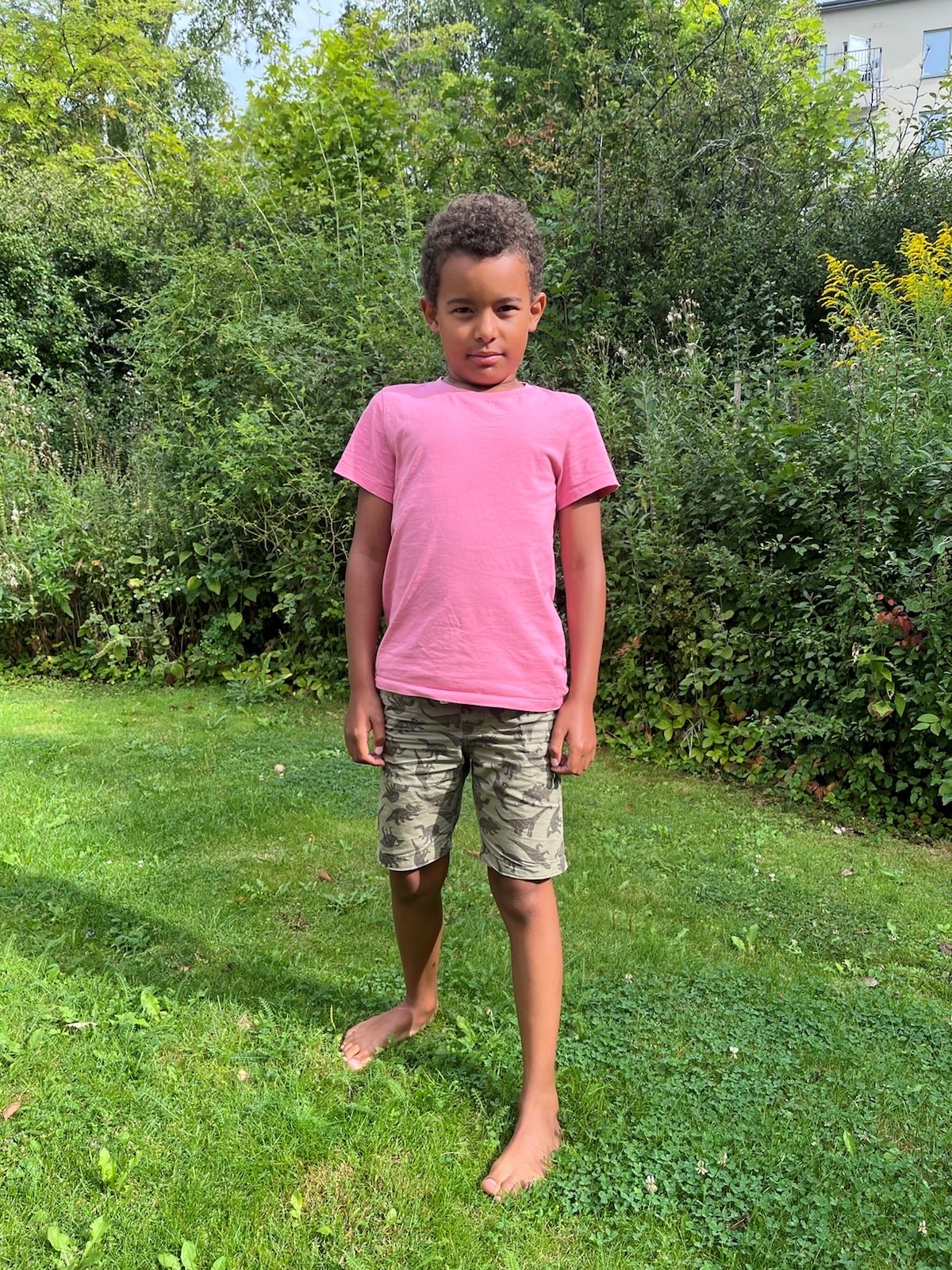 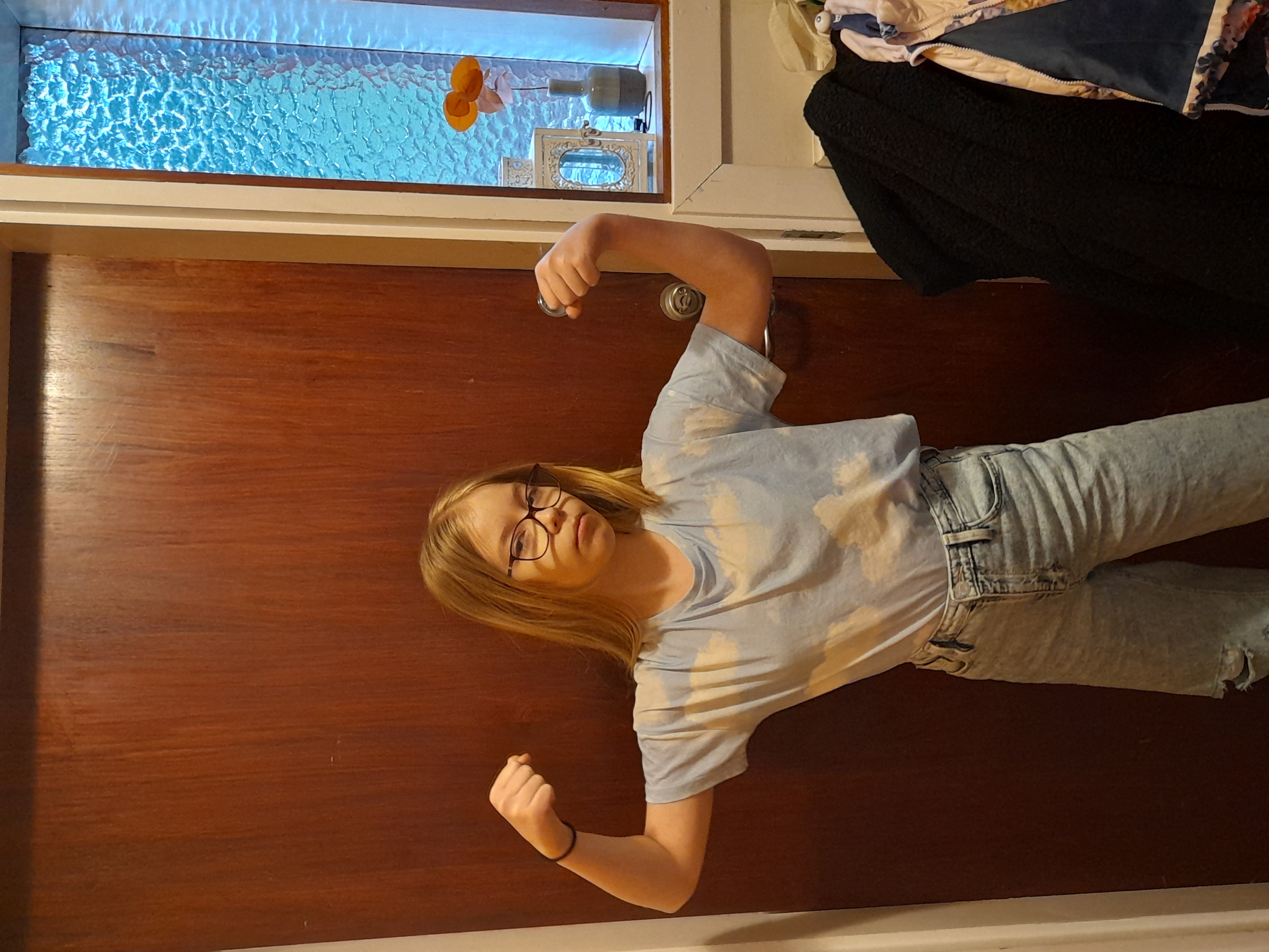 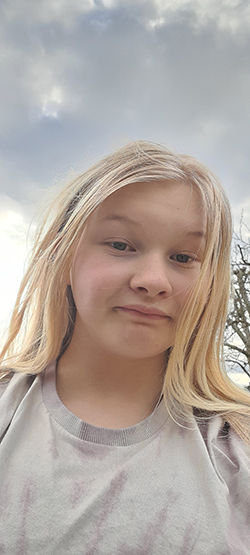 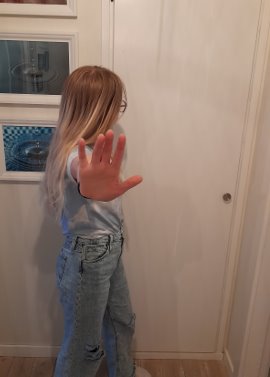 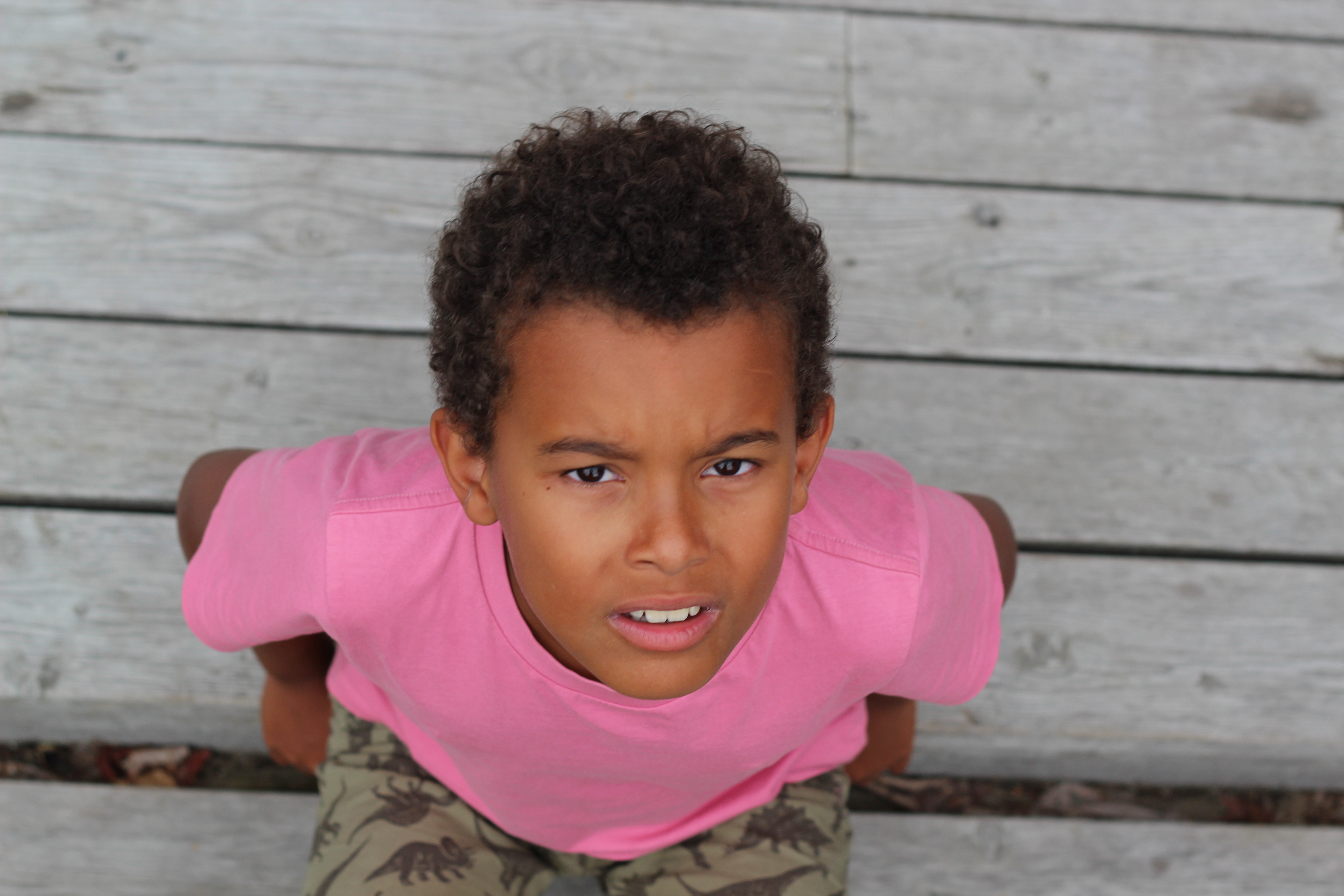 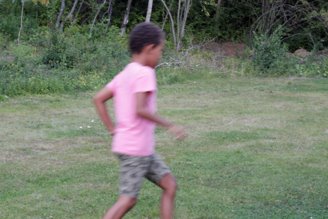 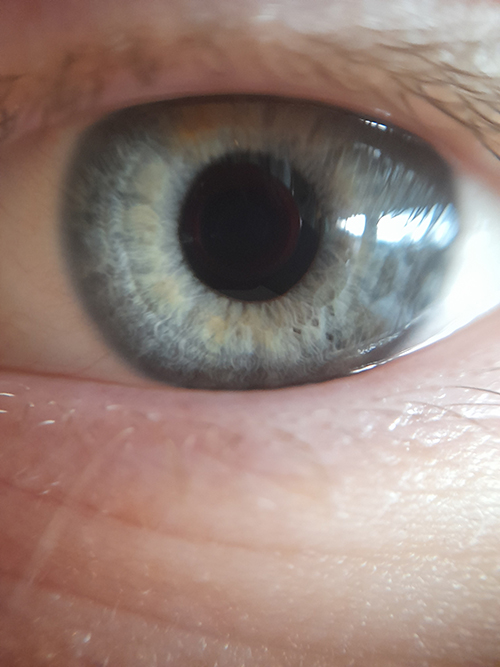 Övning: Vilken bild uttrycker mest mod/rädsla?
Sortera bilderna på en skala från mod till rädsla
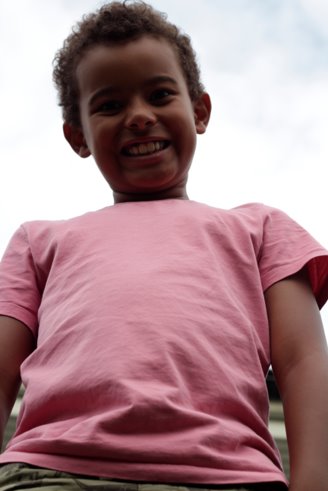 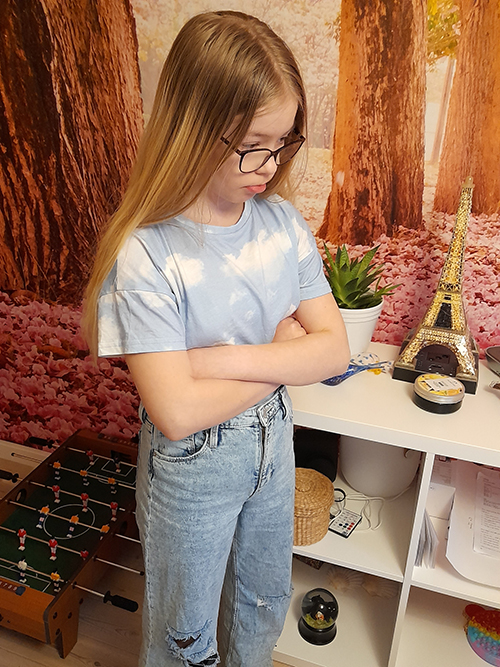 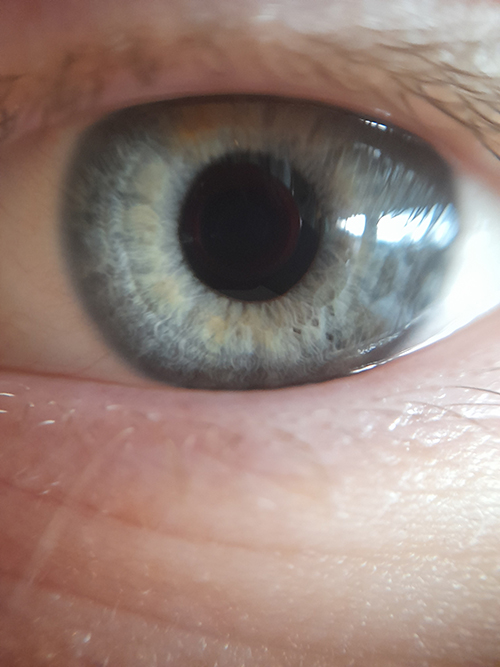 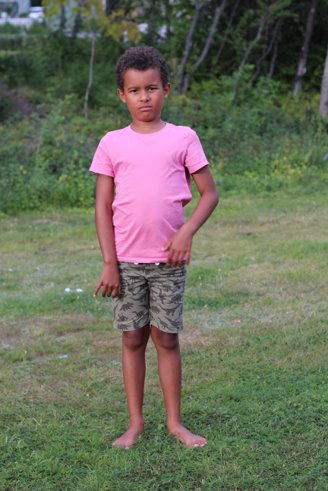 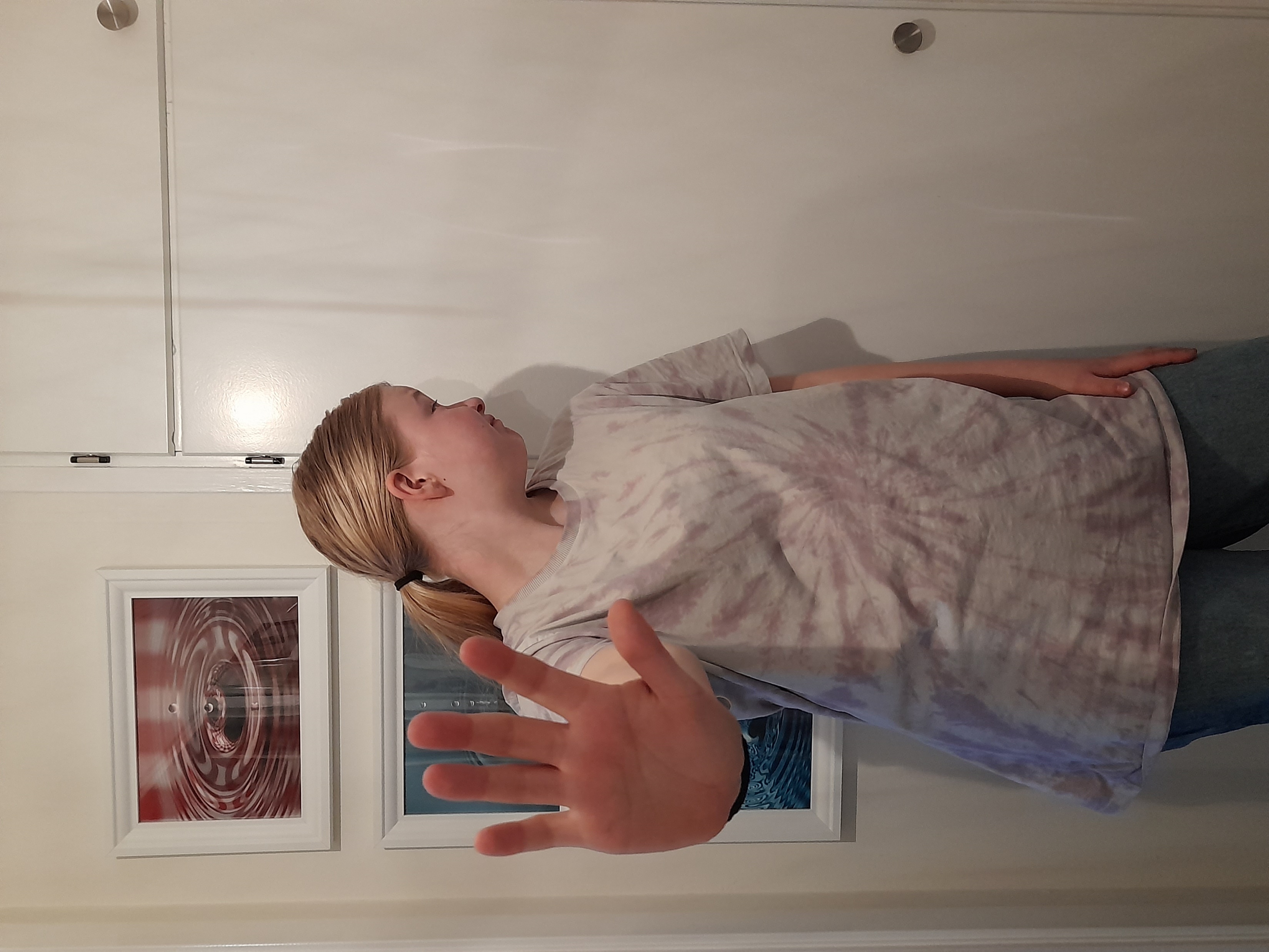 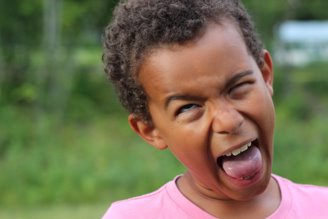 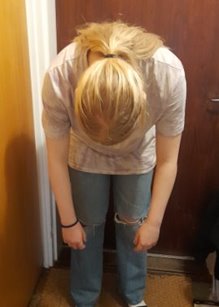 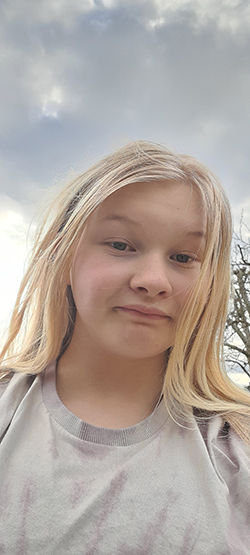 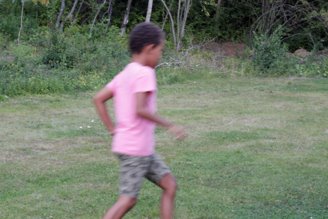 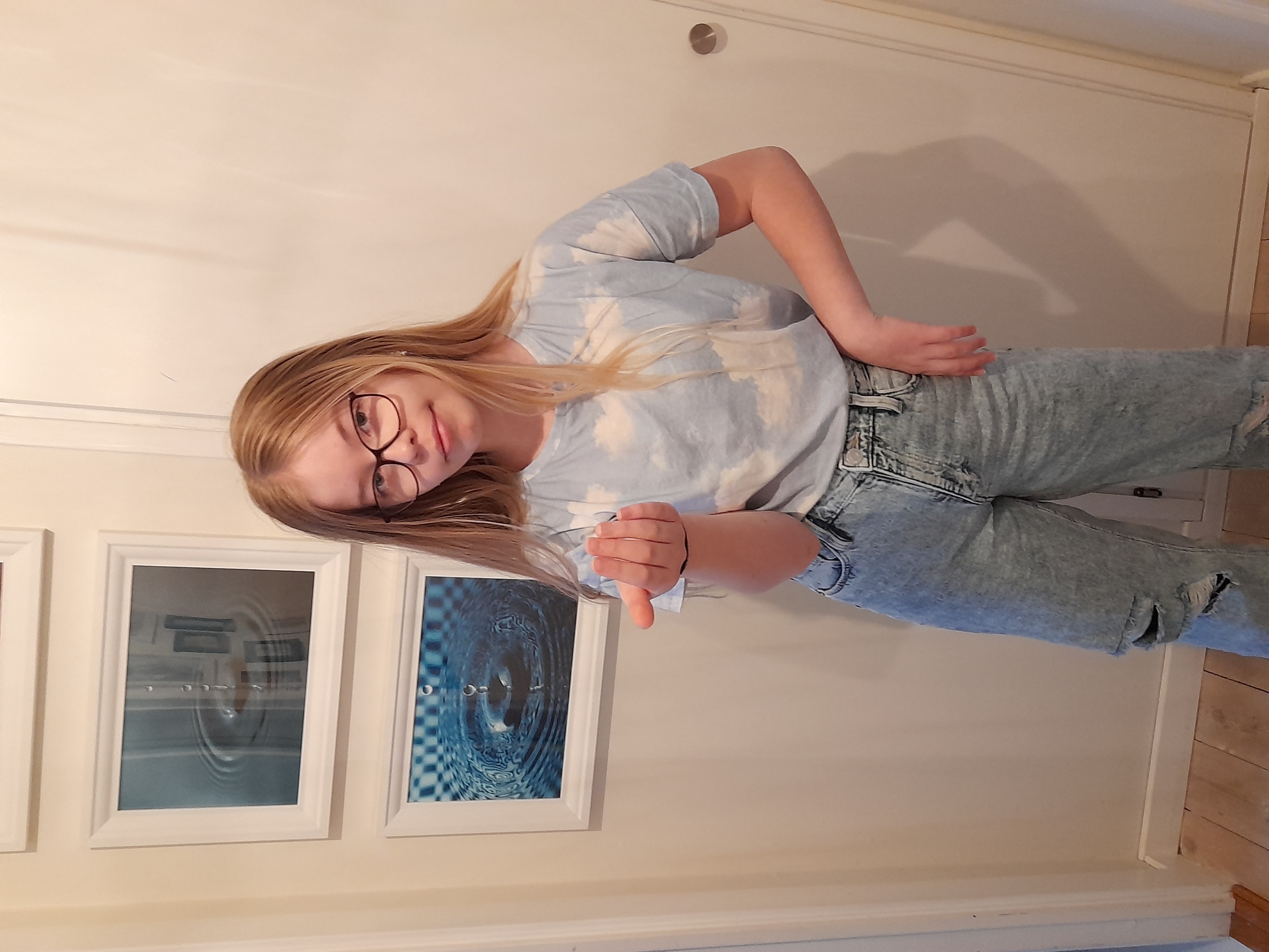 Hur vi tolkar bilder beror både på VAD vi ser i bild och HUR det syns i bild.
Vad vi ser i bild

Ansiktsuttryck
Blick
Kroppsspråk
Kläder, accessoarer
Bakgrundsmiljö
Hur vi ser det i bild-  Hur har fotografen betett sig när hen fotograferat? 

Har fotografen gått nära? 
Satt sig på huk? 
Ställt sig på något högt? 
Ser vi hela personen i bild? Om inte, vad är utanför bildrummet?
Bildutsnitt
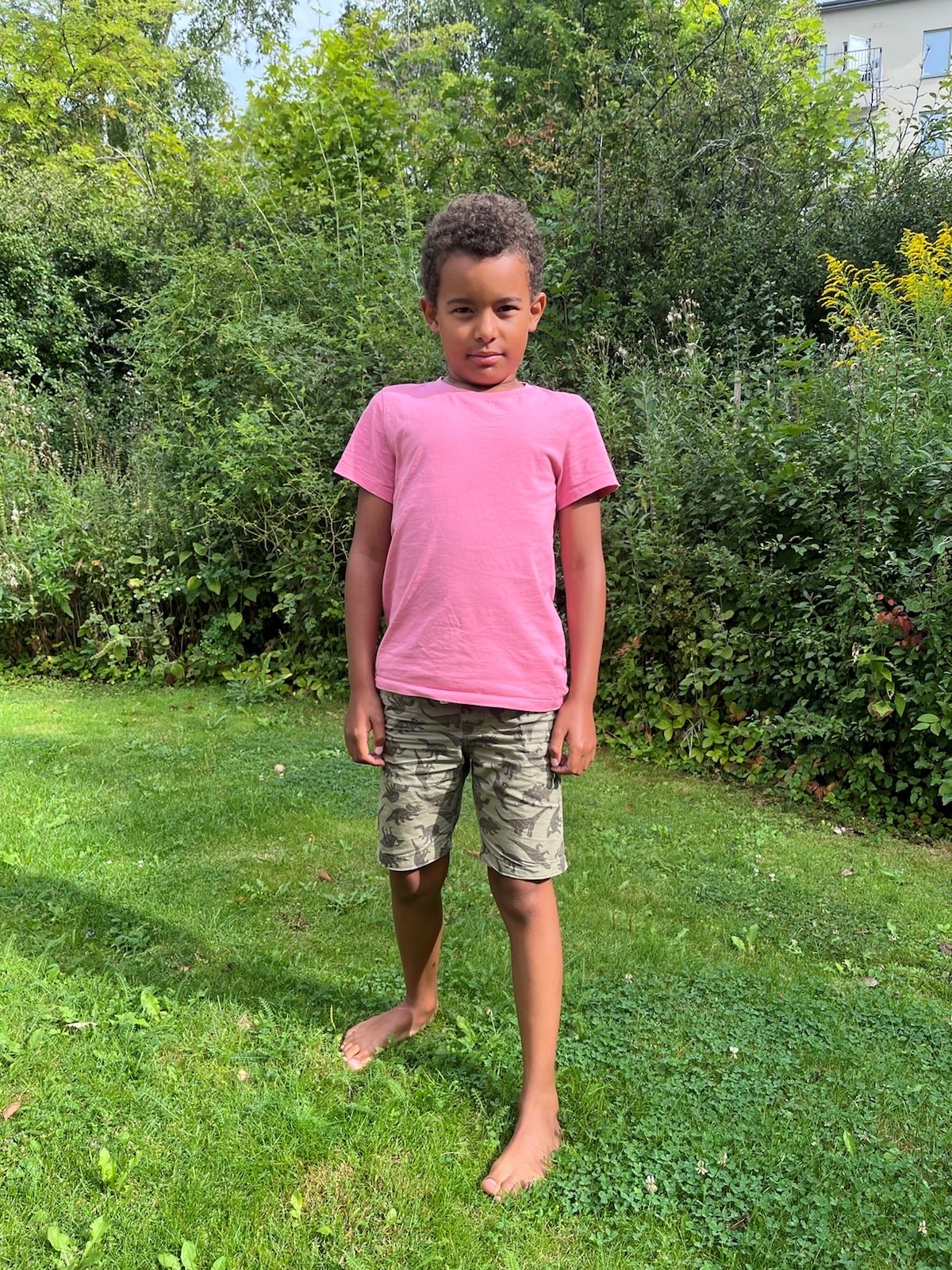 Helbild
Bildutsnitt
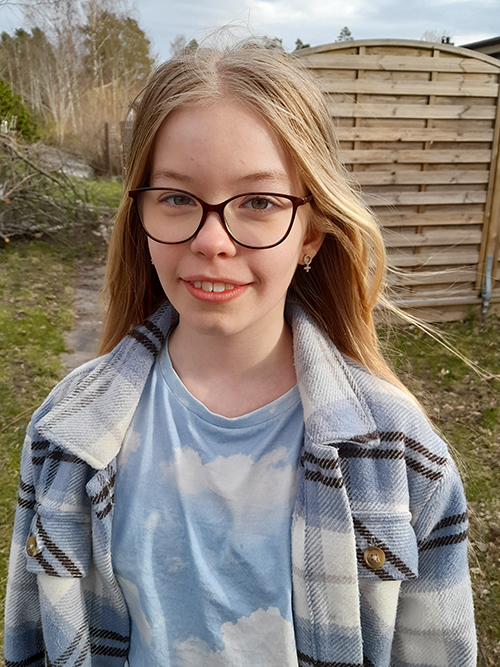 Halvbild
Bildutsnitt
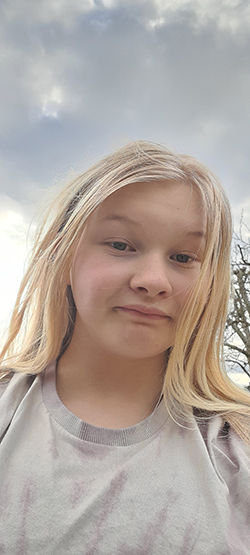 Närbild
Bildutsnitt
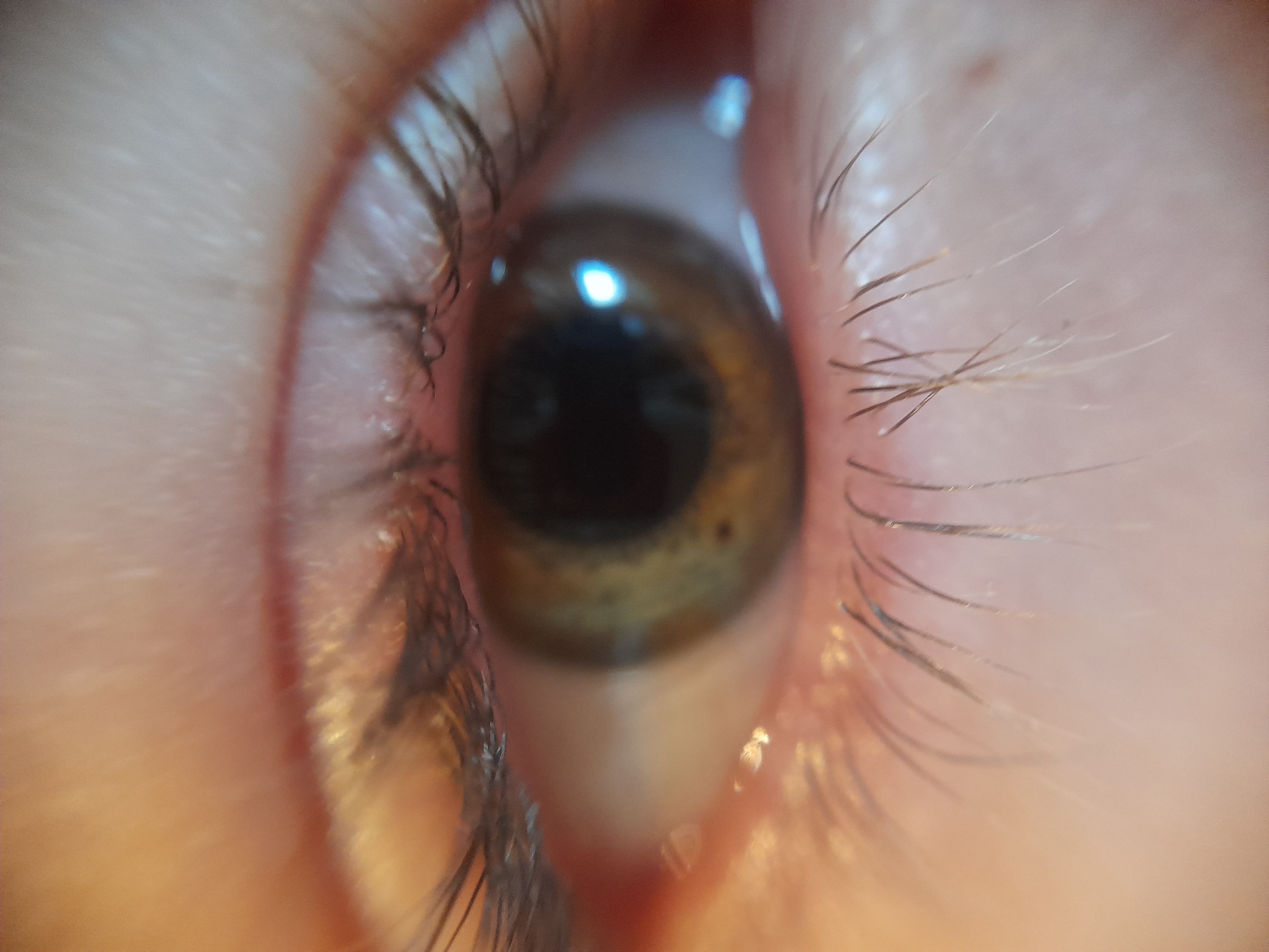 Extrem närbild
Perspektiv
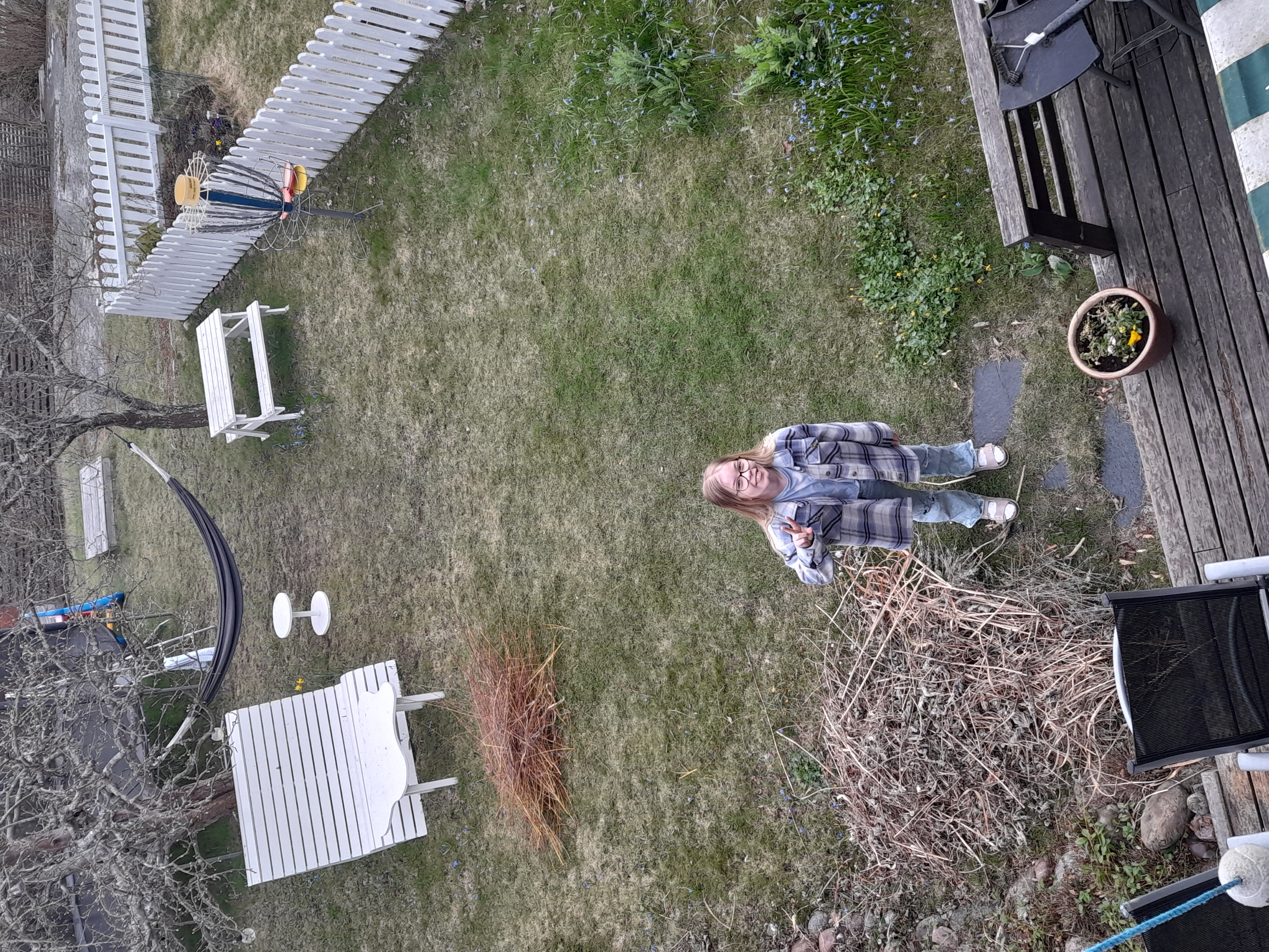 Fågelperspektiv
Perspektiv
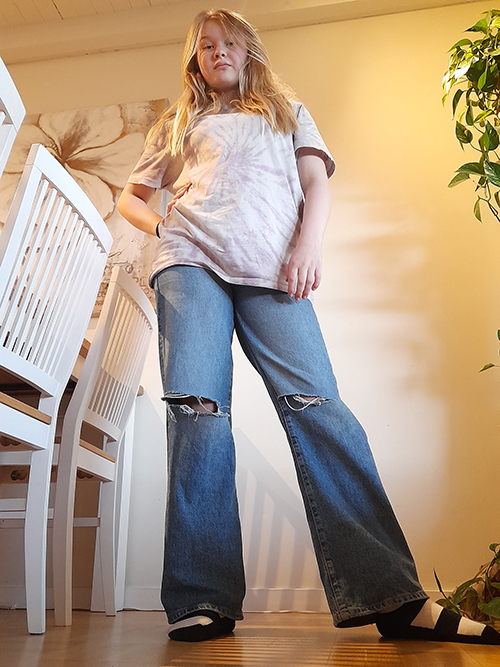 Grodperspektiv
Skicka ut eleverna på fotouppdrag
Arbeta två och två
Byt roll så båda får prova att vara fotograf och stå framför kameran
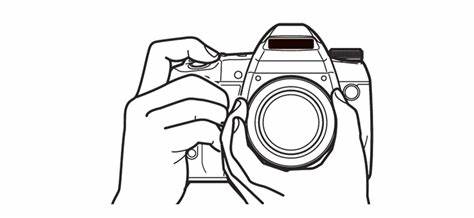 Fota varandra i de olika bildutsnitten
Hur kan du använda kameran så att den du fotar ser så stor som möjligt ut i bild?
Hur kan du använda kameran så att den du fotar ser så liten som möjligt ut i bild?
Skicka ut eleverna på fotouppdrag
Arbeta två och två
Byt roll så båda får prova att vara fotograf och stå framför kameran
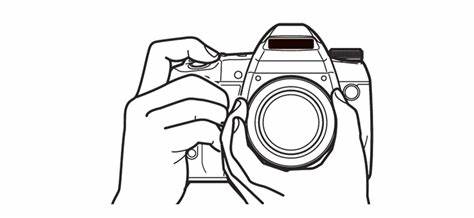 Gestalta begreppet MAKT i bild. Välj ett bildutsnitt och ett perspektiv 
Gestalta begreppet FARA i bild. Välj ett bildutsnitt och ett perspektiv 
Gestalta begreppet NÄRHET i bild. Välj ett bildutsnitt och ett perspektiv 
Gestalta begreppet ÖVERASKAD i bild. Välj ett bildutsnitt och ett perspektiv